CHÀO MỪNG QUÝ THẦY CÔ ĐẾN DỰ GIỜ LỚP 10A4
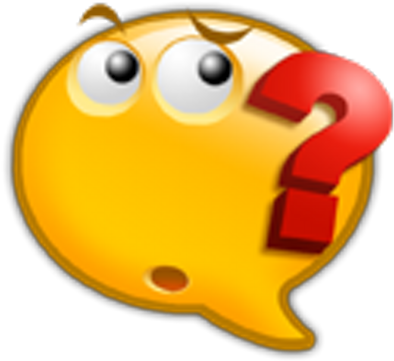 Bạn Nam đi xe đạp xuất phát từ nhà với tốc độ 3,6 m/s. Coi chuyển động của Nam là chuyển động đều. Sau 60 s, xác định
a. quãng đường mà Nam đã đi.
b. vị trí của Nam khi đó.
CHỦ ĐỀ 1: MÔ TẢ CHUYỂN ĐỘNG
BÀI 1: TỐC ĐỘ, ĐỘ DỊCH CHUYỂN VÀ VẬN TỐC
Bài 1. TỐC ĐỘ, ĐỘ DỊCH CHUYỂN VÀ VẬN TỐCIII. Vận tốc
Em hãy thảo luận nhóm và hoàn thành phiếu học tập số 1
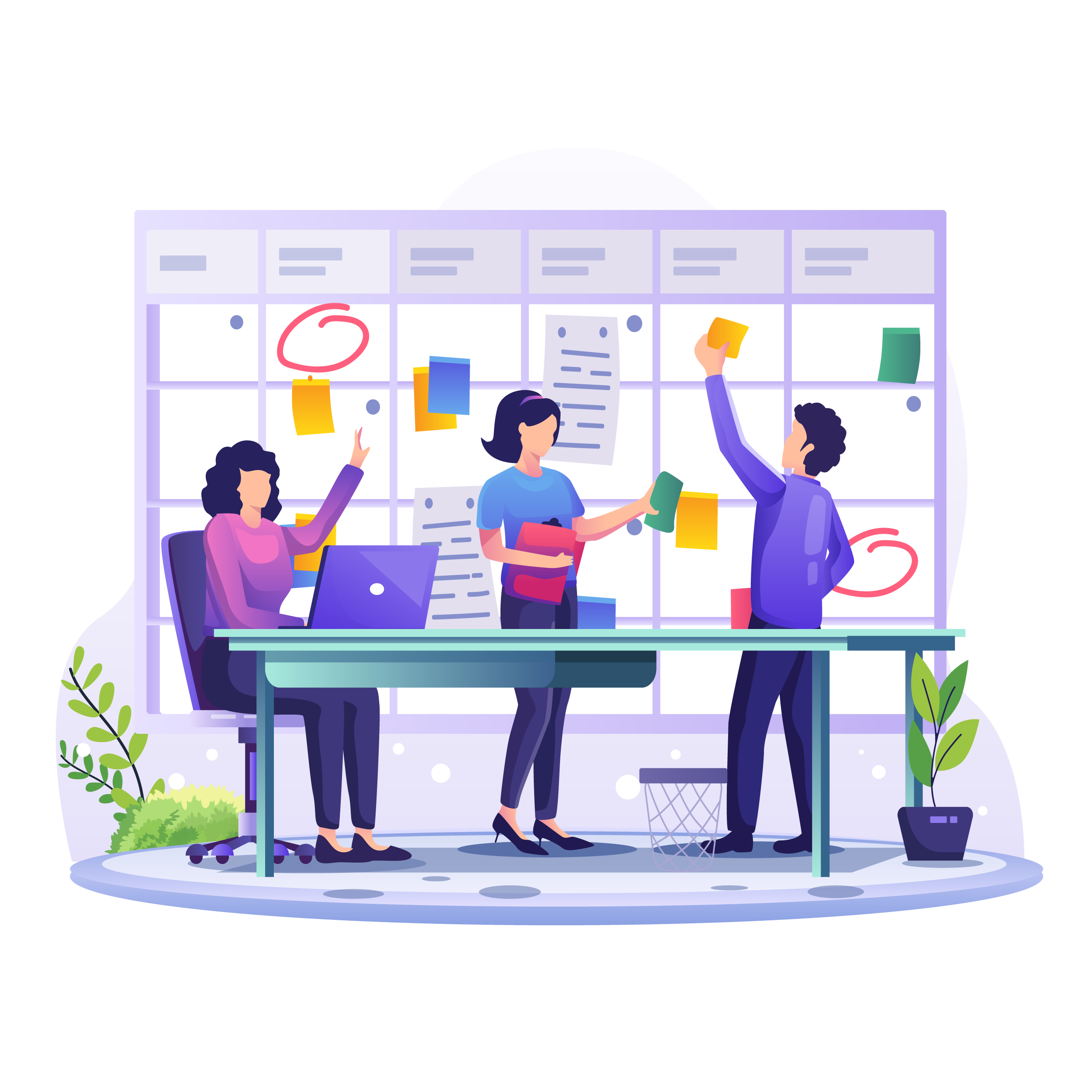 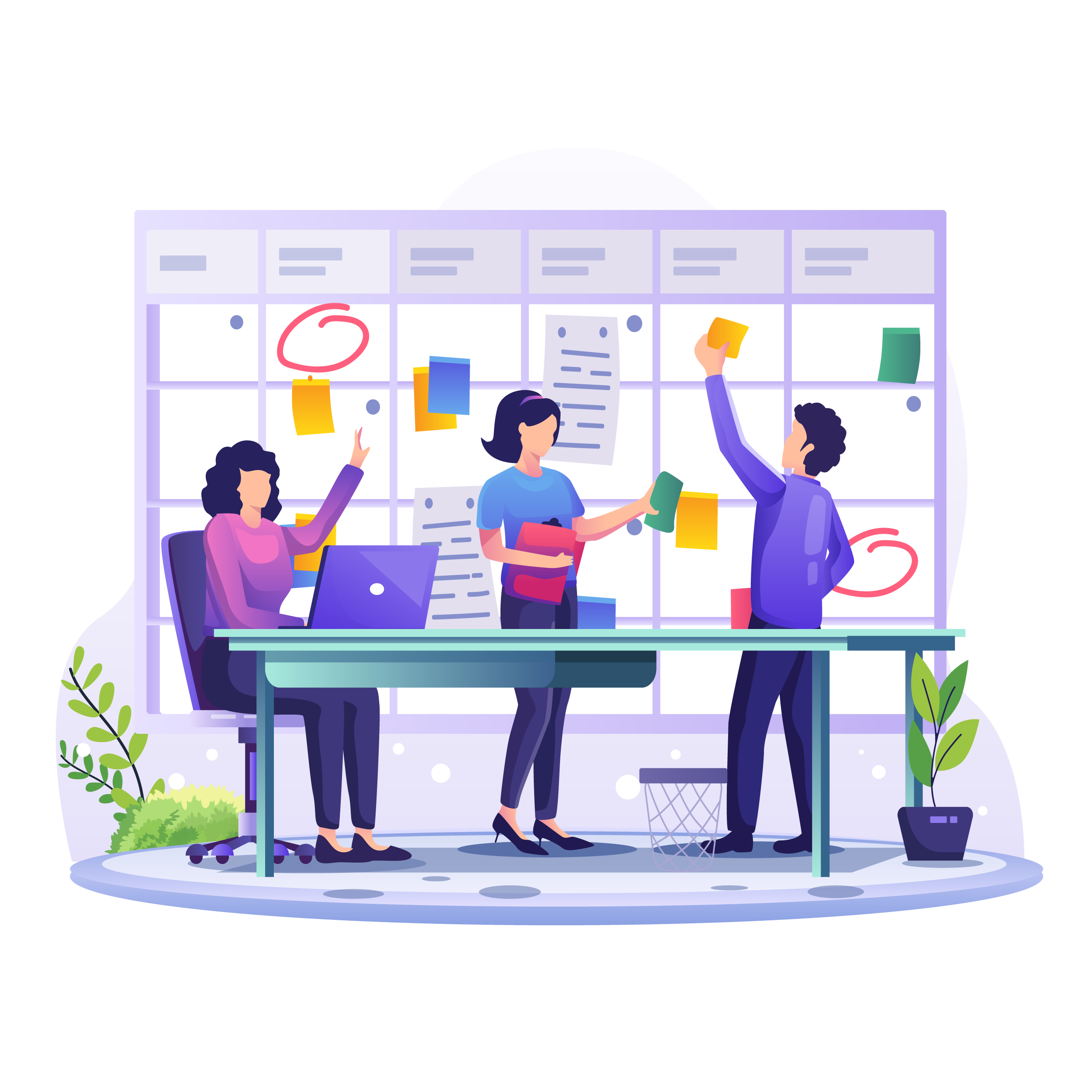 THẢO LUẬN NHÓM
PHIẾU HỌC TẬP SỐ 1

- Vận tốc của một vật có thể được coi là tốc độ khi nào?
- Vận tốc là đại lượng vectơ hay vô hướng?
- Nêu định nghĩa vận tốc.
- Viết biểu thức vận tốc.
- Nêu đơn vị của vận tốc.
Bài 1. TỐC ĐỘ, ĐỘ DỊCH CHUYỂN VÀ VẬN TỐCIII. Vận tốc
Bài 1. TỐC ĐỘ, ĐỘ DỊCH CHUYỂN VÀ VẬN TỐCIII. Vận tốc
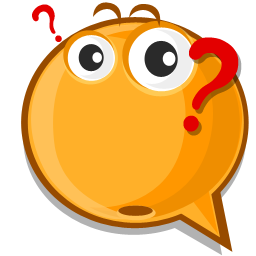 Vận tốc của một vật là không đổi nếu nó chuyển động với tốc độ không đổi theo một hướng xác định. Tại sao nếu vật di chuyển theo đường cong thì vận tốc của vật thay đổi?
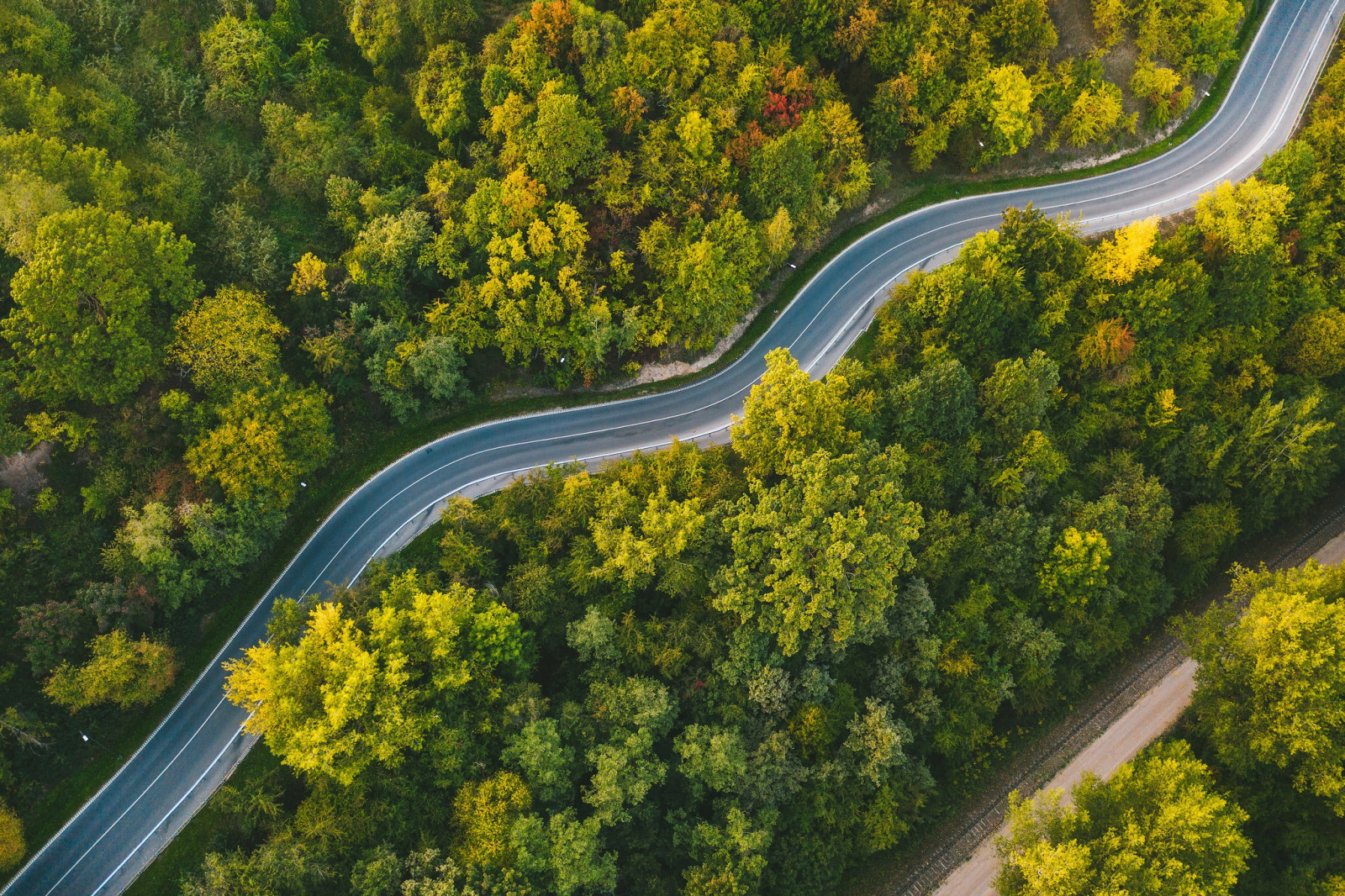 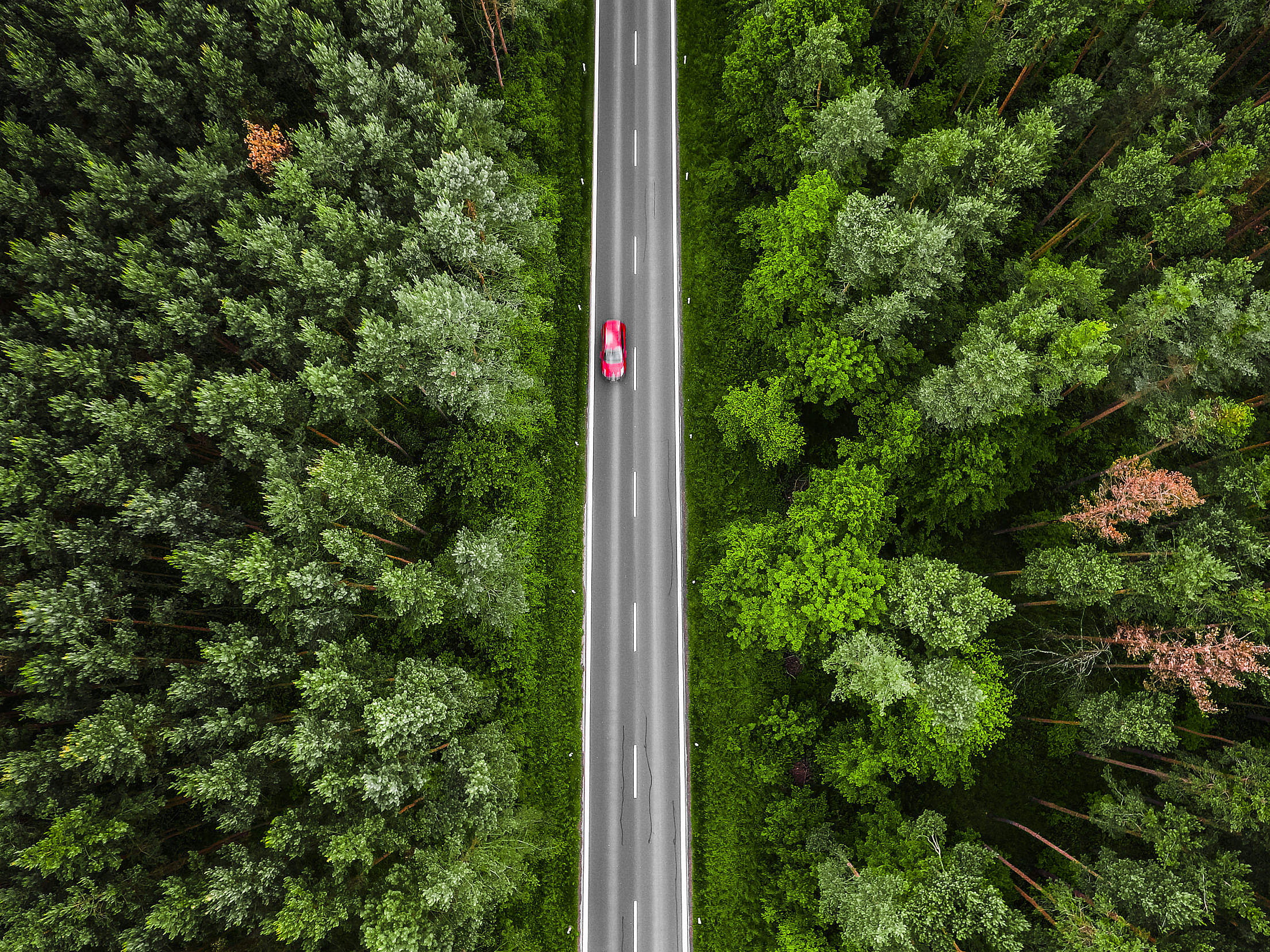 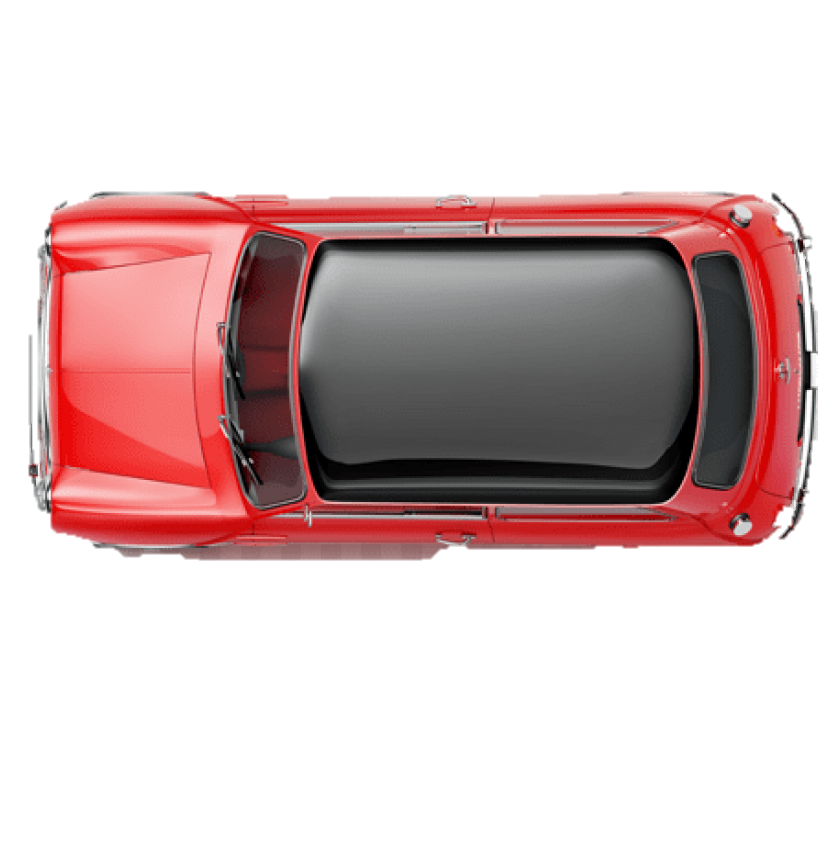 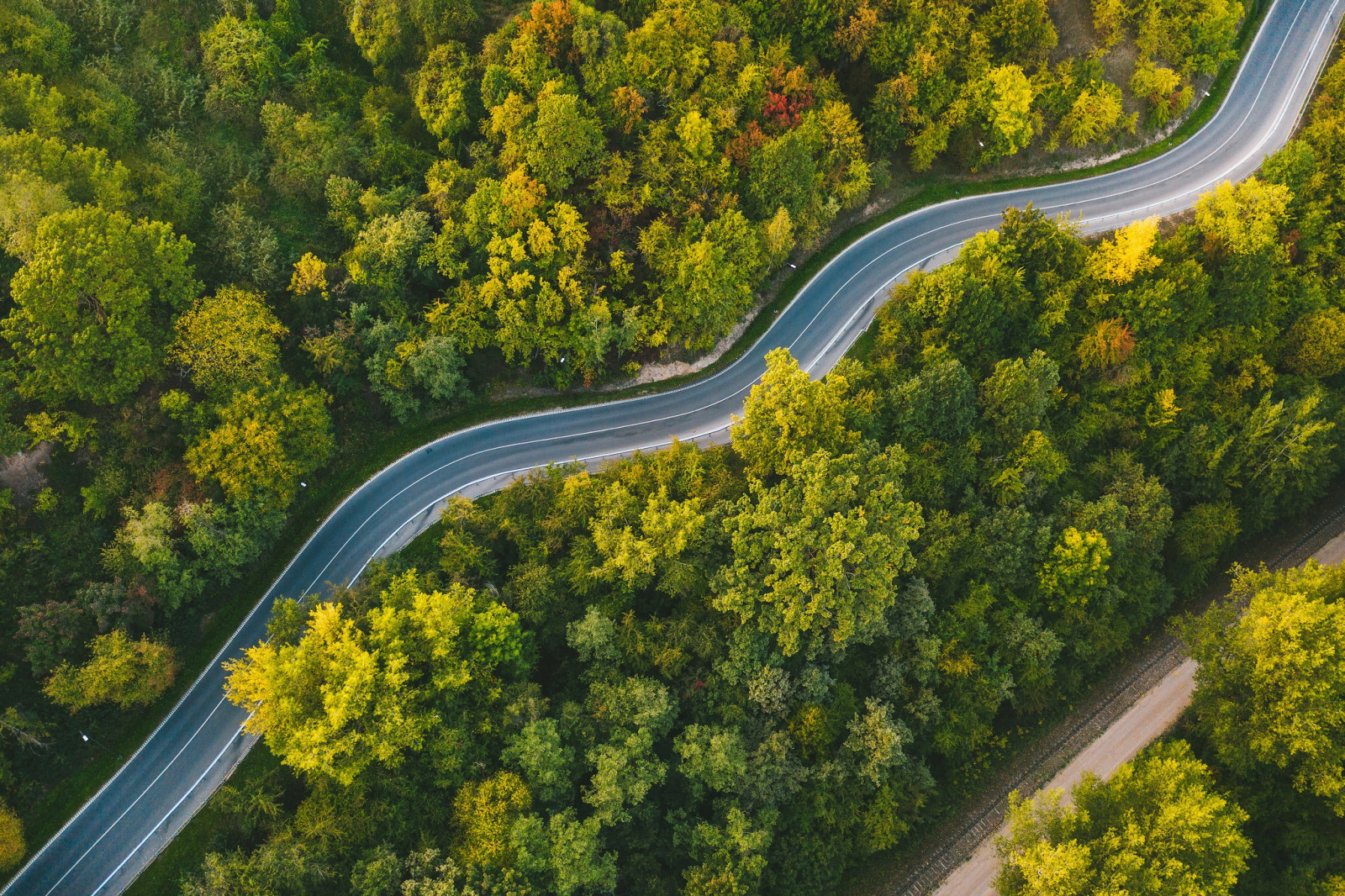 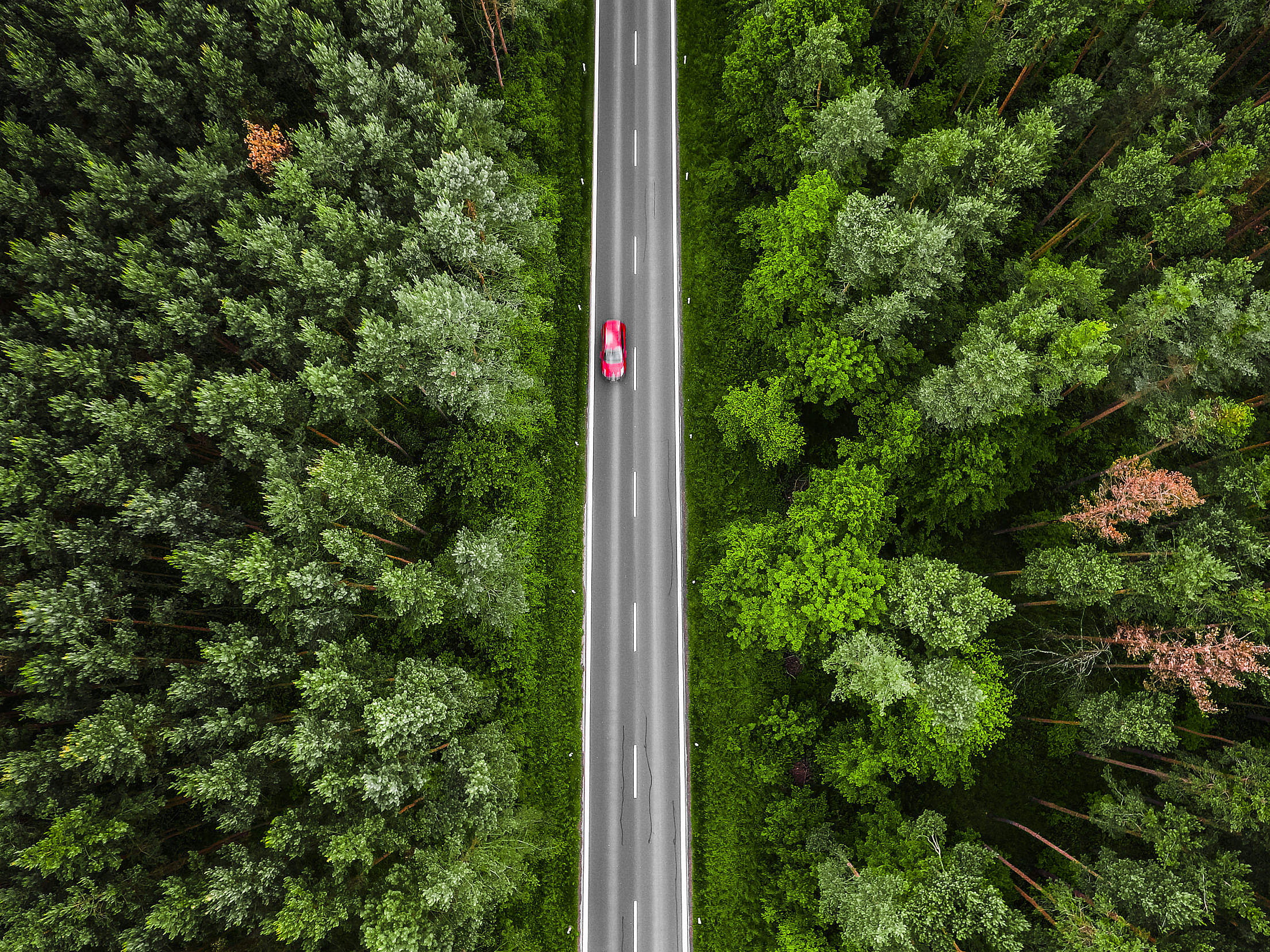 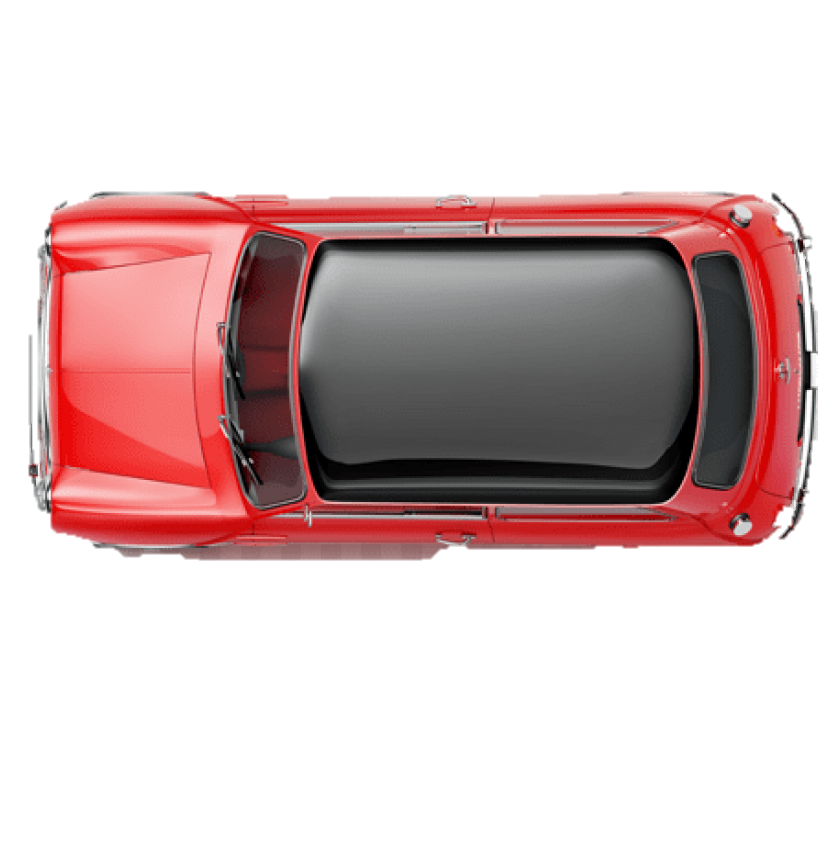 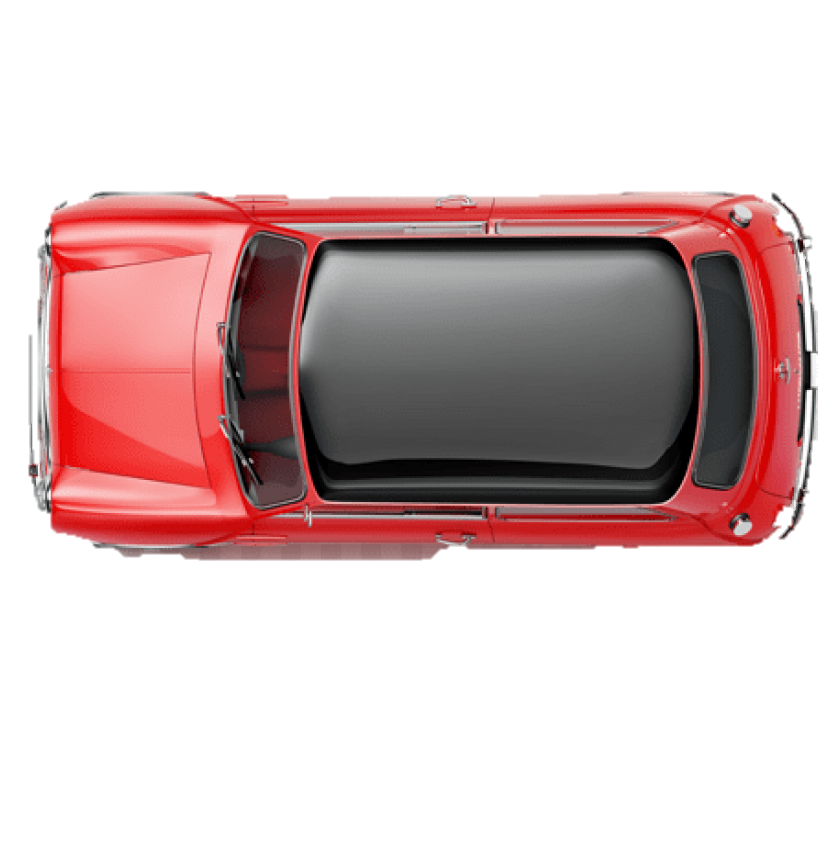 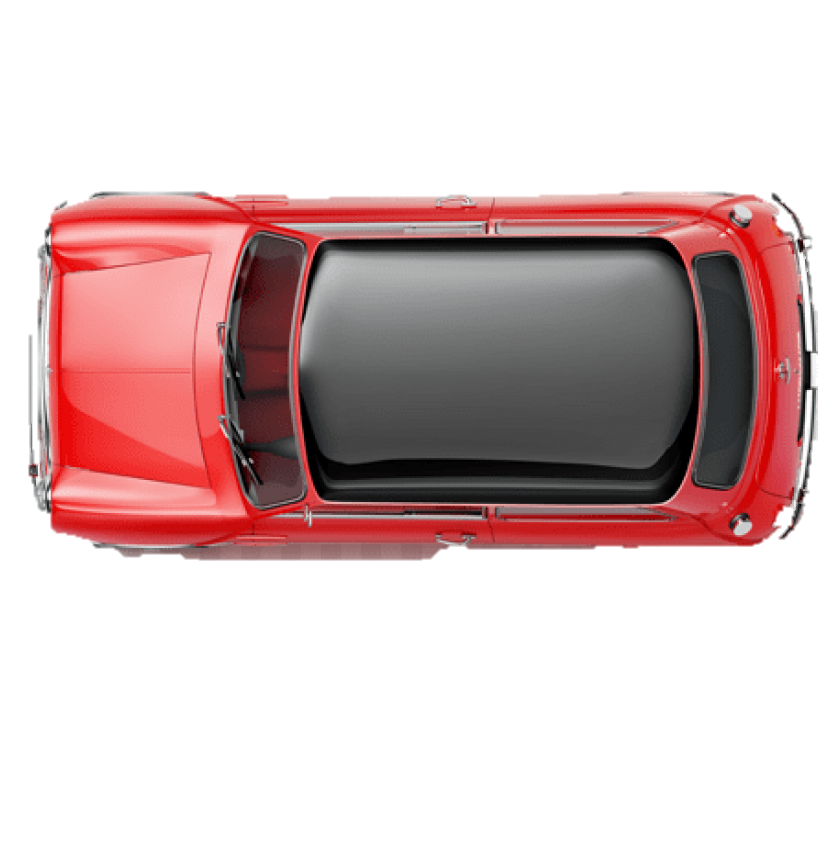 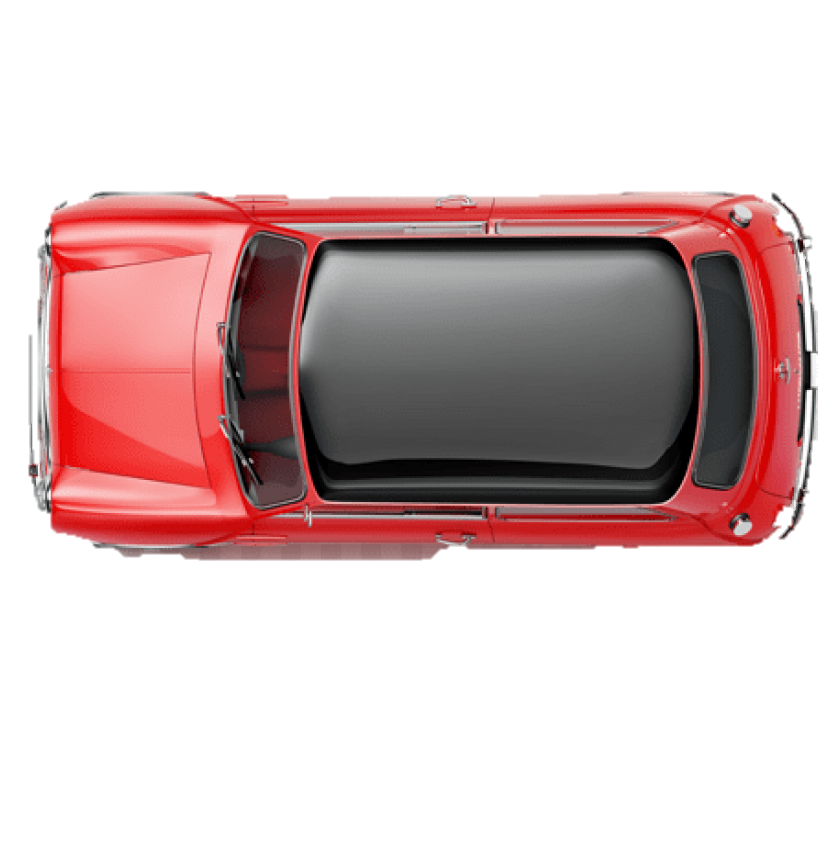 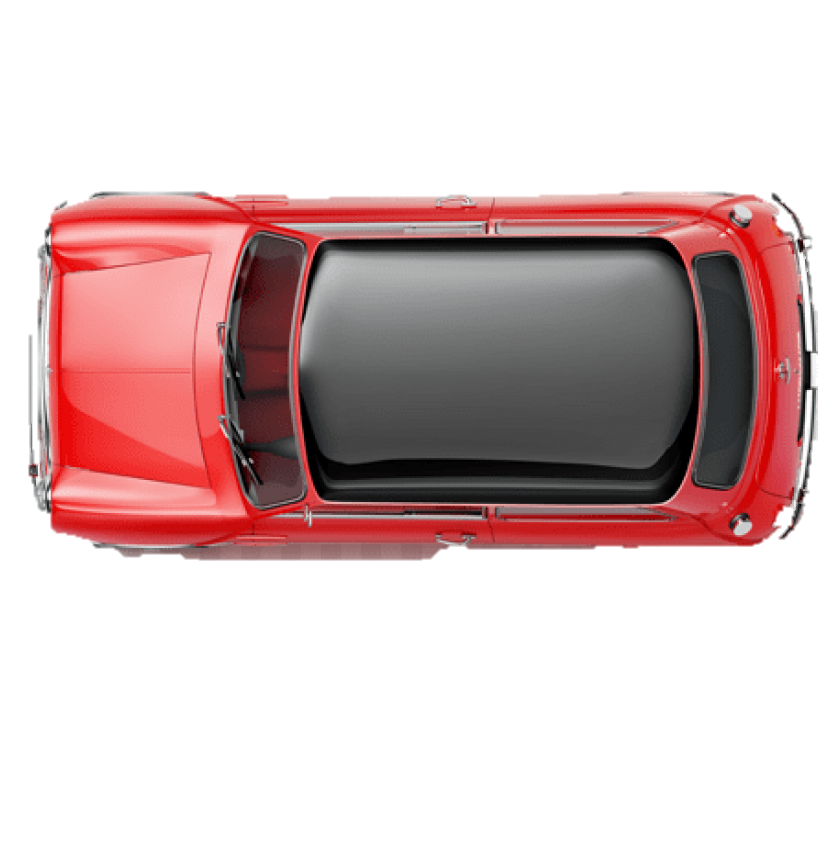 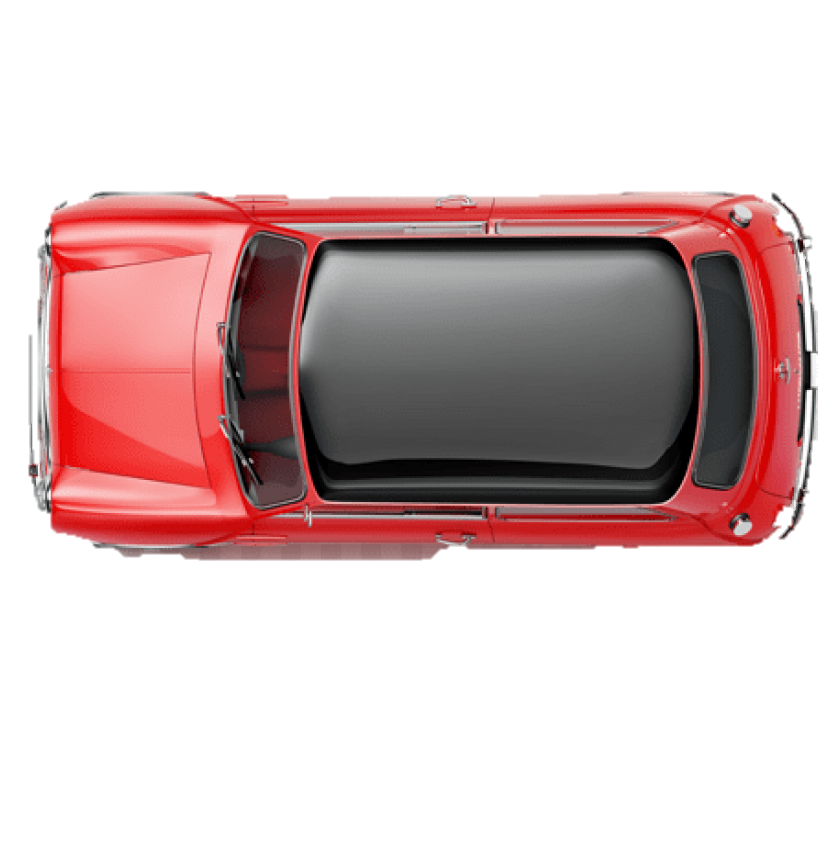 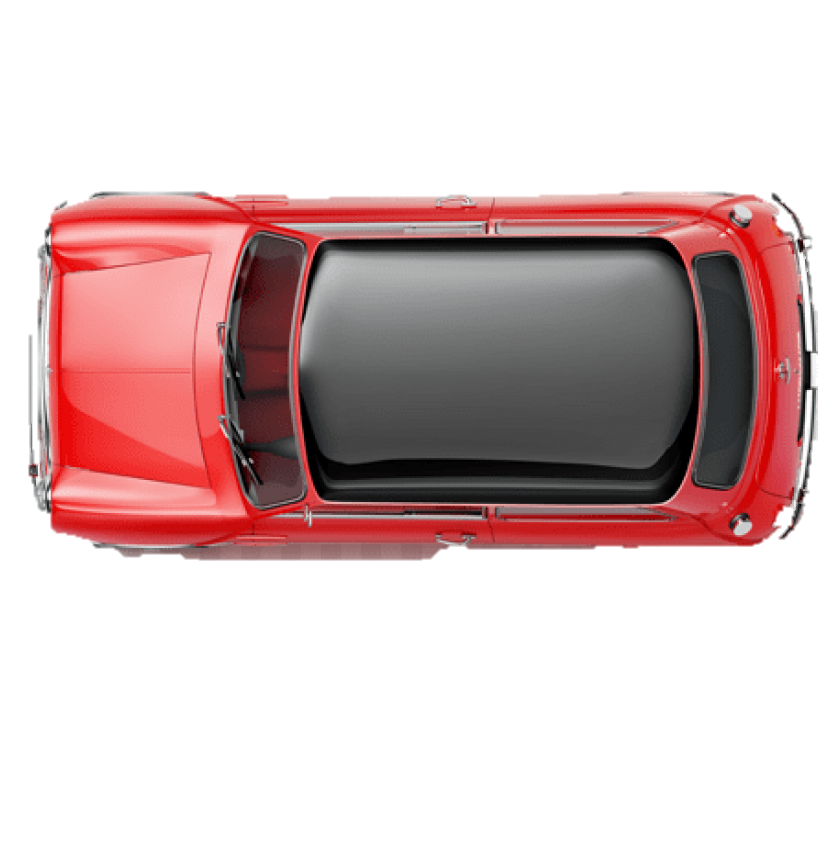 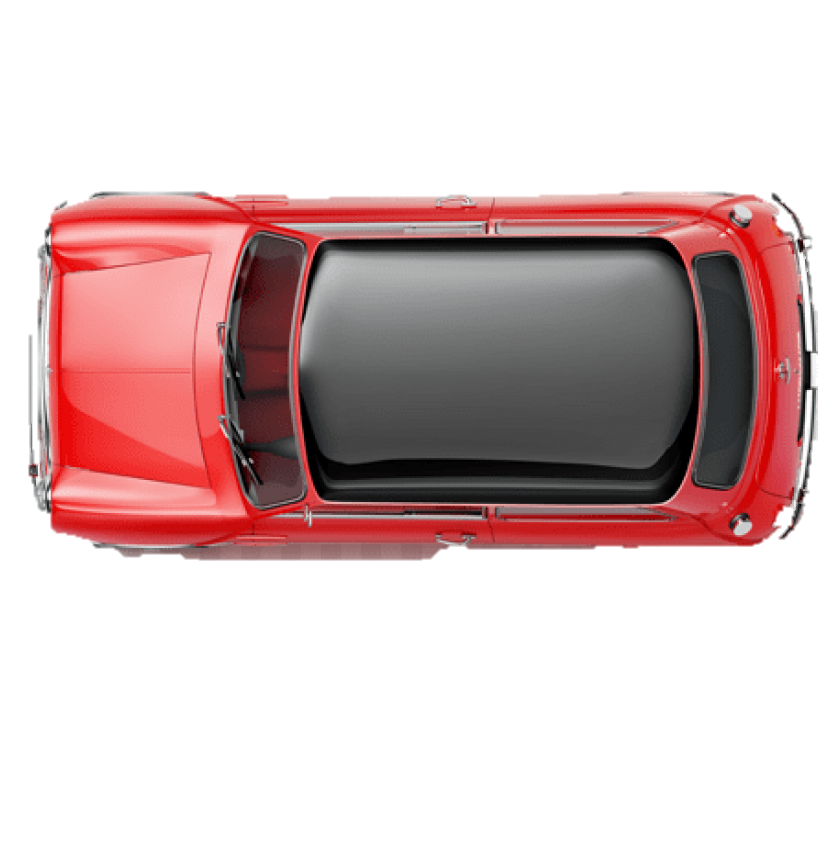 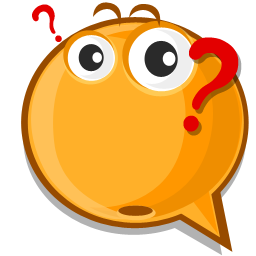 Phát biểu nào sau đây nói về vận tốc, quãng đường, độ dịch chuyển?
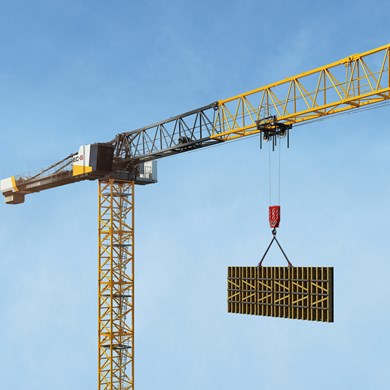 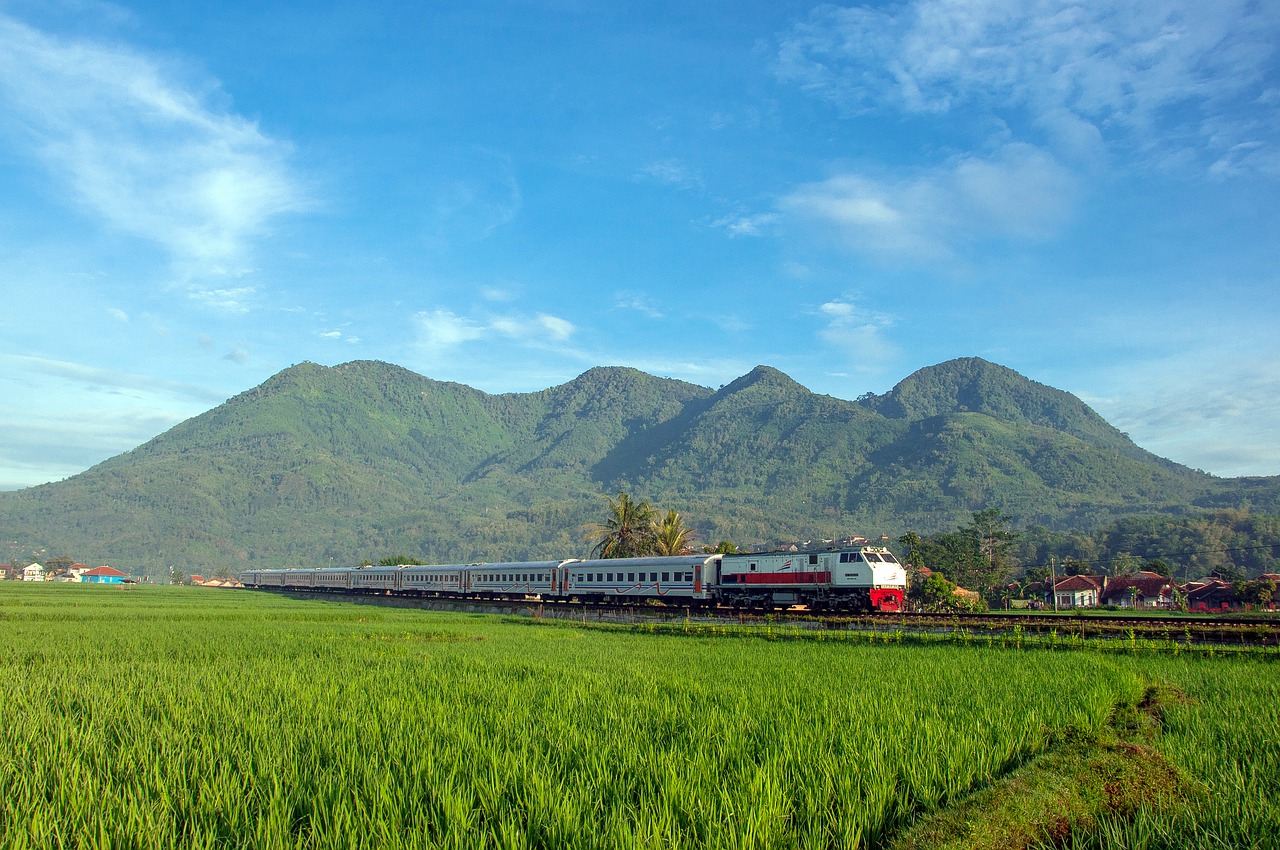 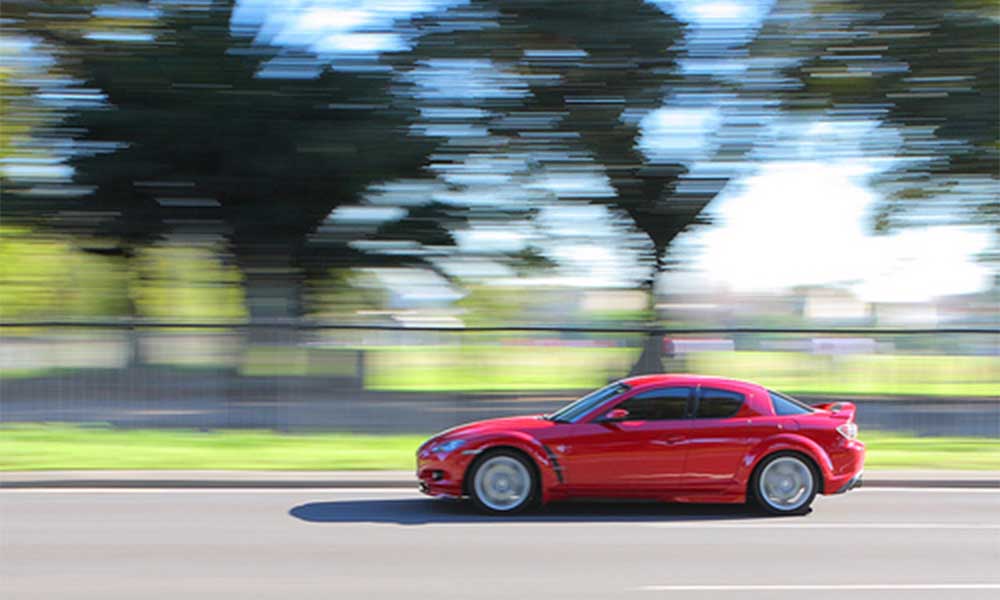 b) Một xe ô tô đã đi 200 km từ Hà Nội đến Nam Định.
c) Một thùng hàng được kéo thẳng đứng lên trên với mỗi 2 m trong một giây.
a) Con tàu đã đi 200 km về phía đông nam.
Quãng đường
Vận tốc
Độ dịch chuyển
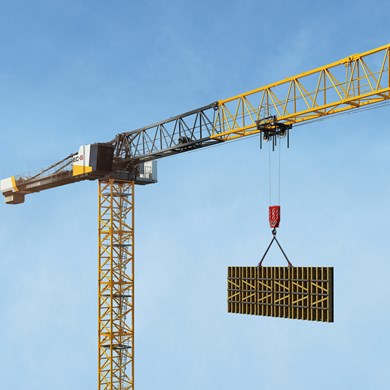 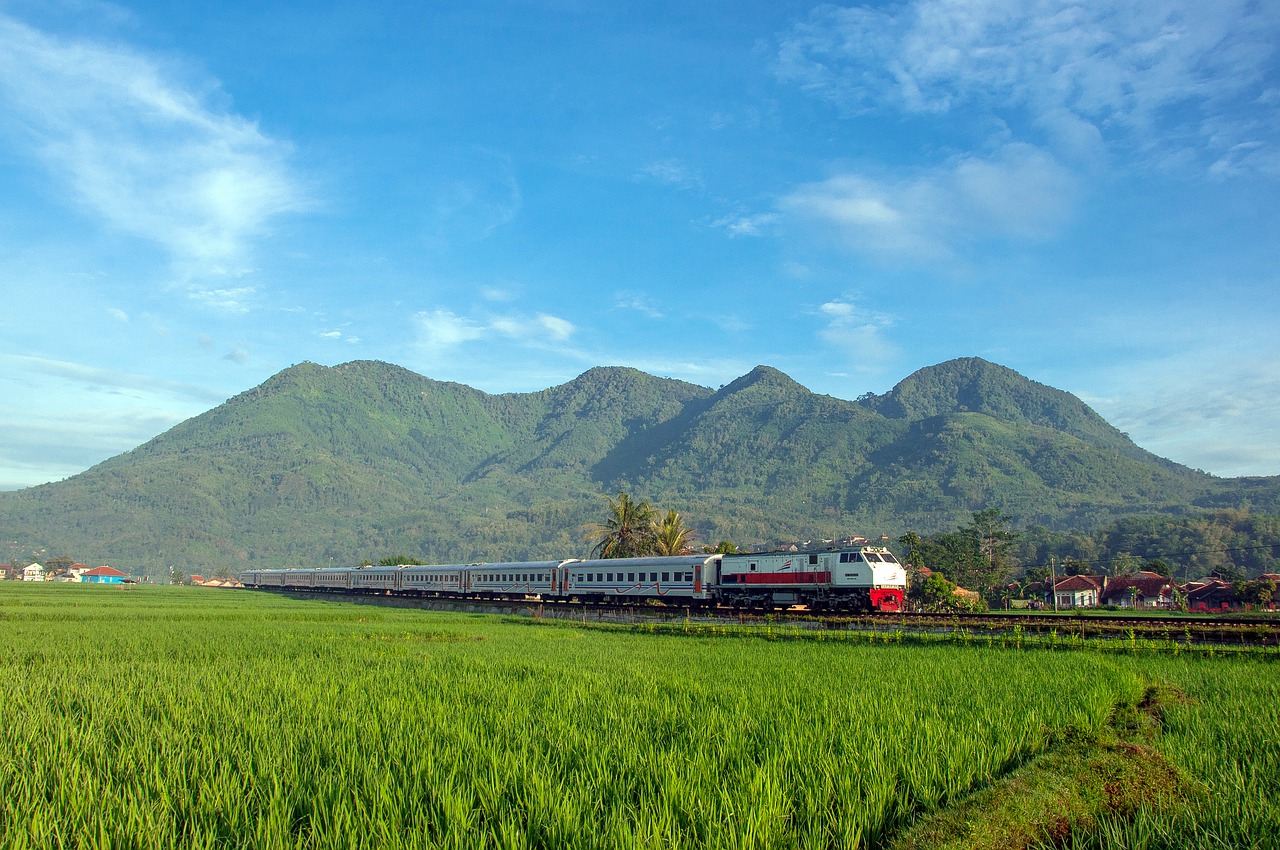 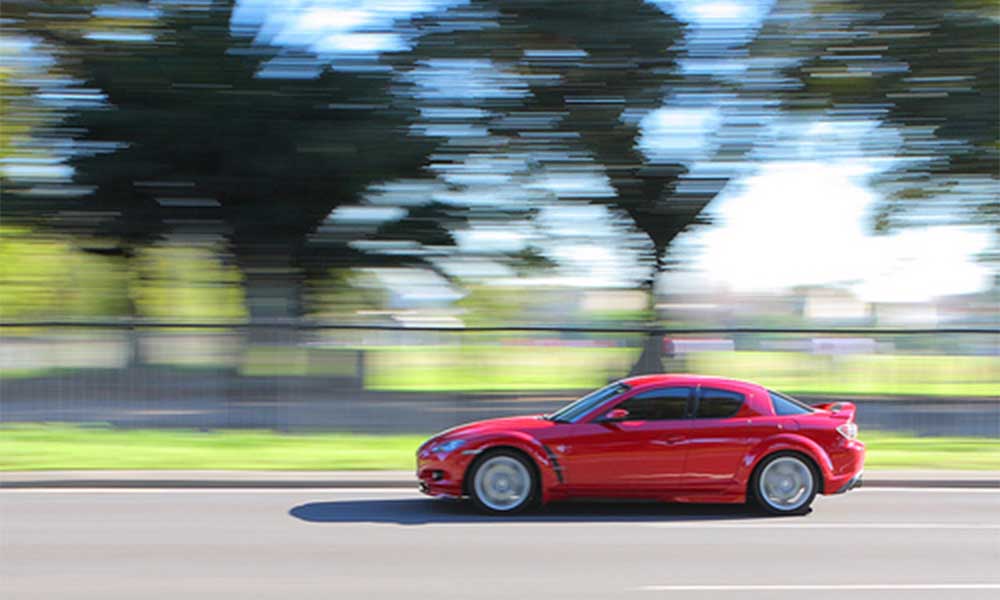 b) Một xe ô tô đã đi 200 km từ Hà Nội đến Nam Định.
c) Một thùng hàng được kéo thẳng đứng lên trên với mỗi 2 m trong một giây.
a) Con tàu đã đi 200 km về phía đông nam.
LUYỆN TẬP
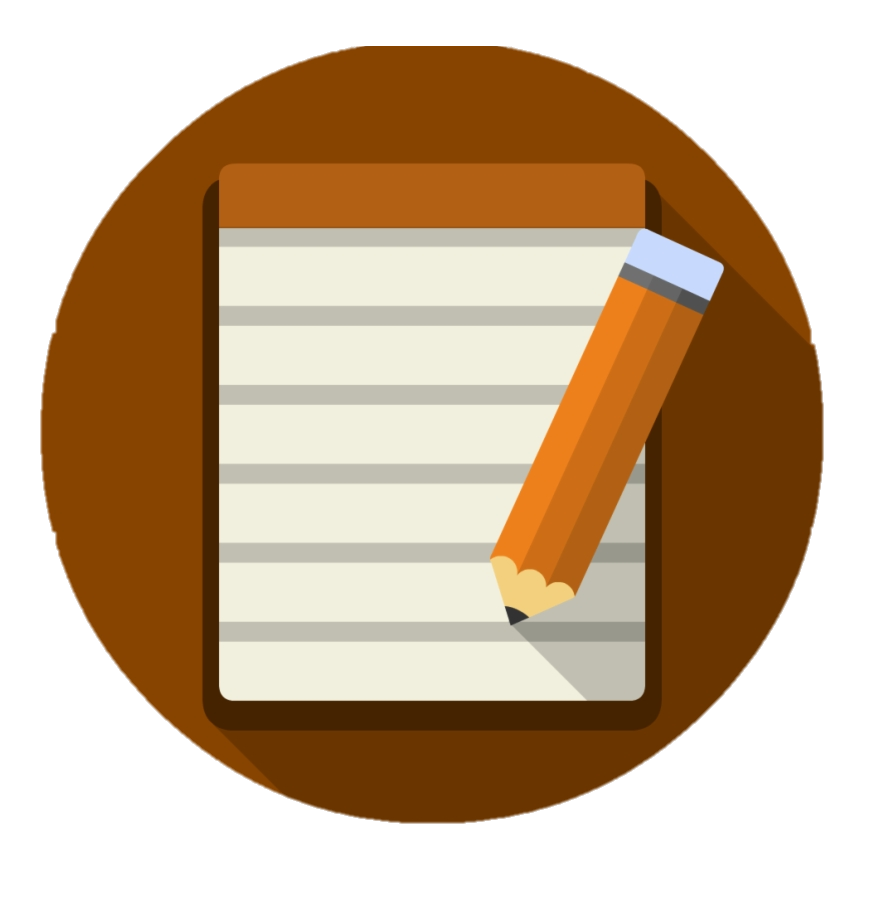 Em hãy hoàn thành 
phiếu học tập số 3
Em hãy hoàn thành 
phiếu học tập số 2
LUYỆN TẬP
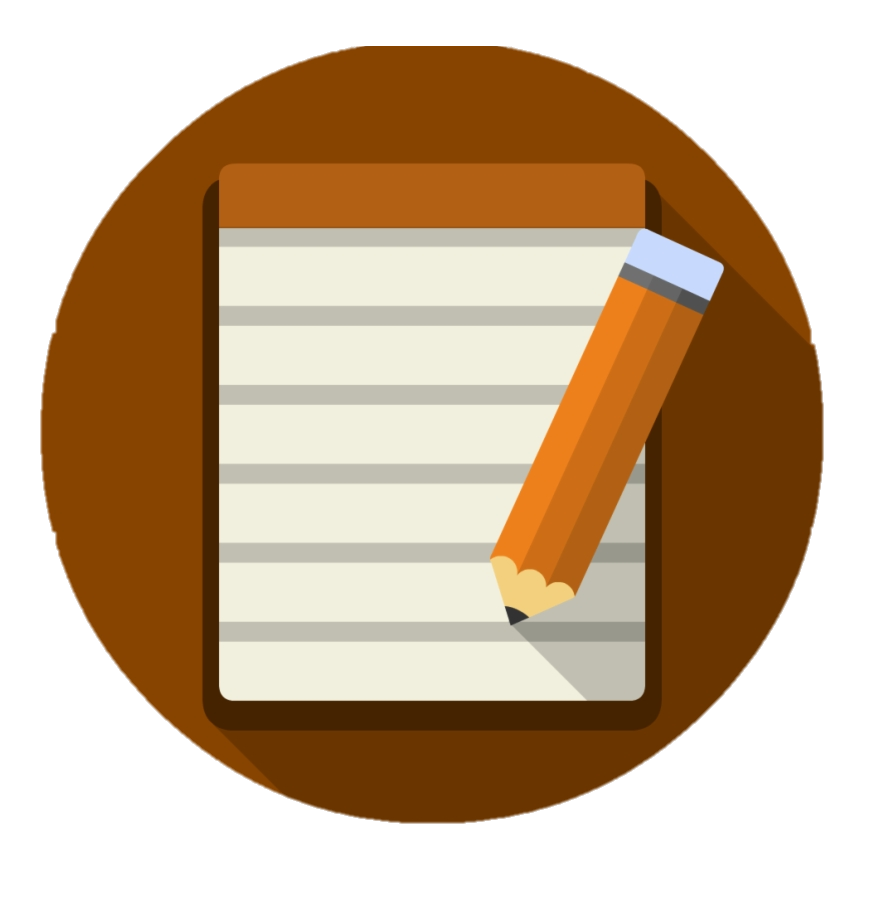 PHIẾU HỌC TẬP SỐ 2
Câu 1: Vận tốc là một đại lượng được xác định bằng
A. độ dịch chuyển nhân khoảng thời gian thực hiện độ dịch chuyển ấy.
B. độ dịch chuyển chia khoảng thời gian thực hiện độ dịch chuyển ấy.
C. quãng đường đã đi chia khoảng thời gian đi hết quãng đường ấy.
D. quãng đường đã đi nhân khoảng thời gian đi hết quãng đường ấy.
LUYỆN TẬP
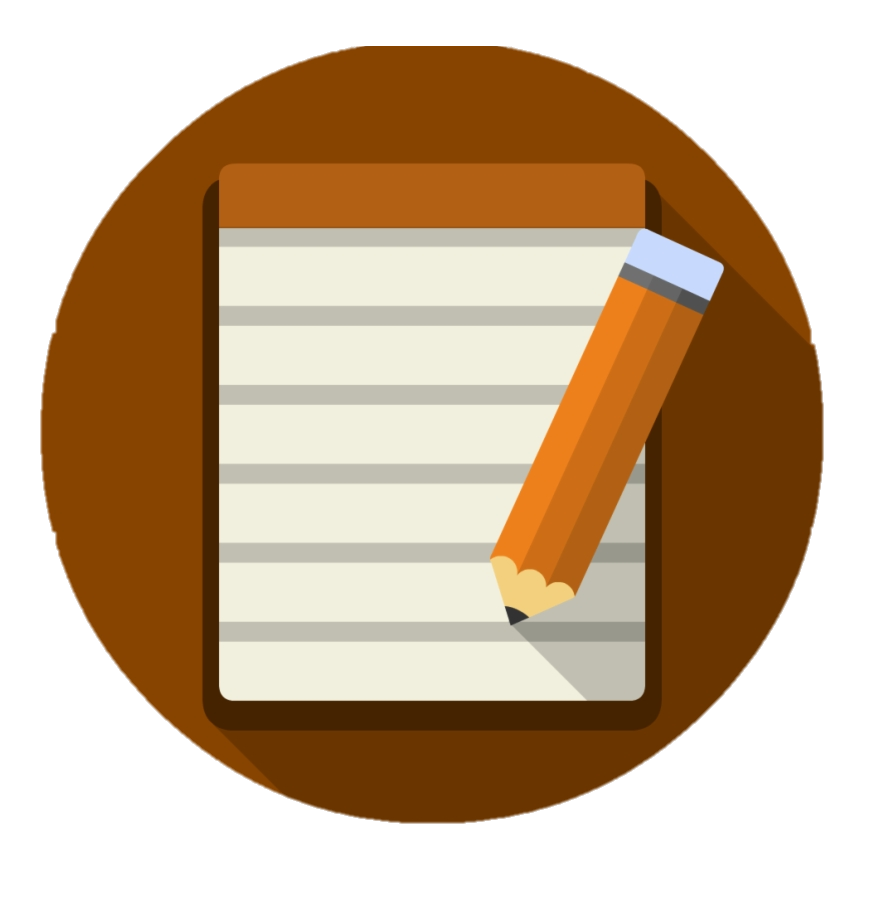 LUYỆN TẬP
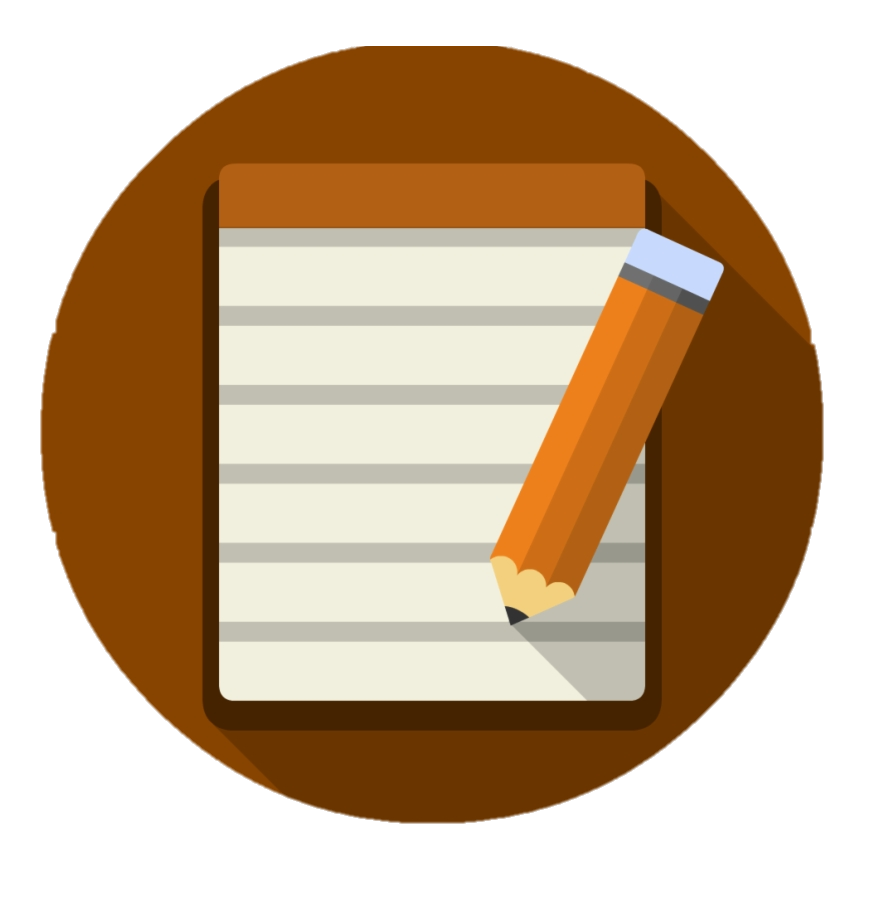 PHIẾU HỌC TẬP SỐ 2
Câu 4:Vận tốc là đại lượng
A. vectơ, luôn dương.		        B. vô hướng, luôn dương.
C. vô hướng, có giá trị đại số.	        D. vec tơ, có giá trị đại số.

Câu 5: Một người bơi dọc theo chiều dài 80 m của bể bơi hết 25 s. Vận tốc trung bình của người đó là
A. 1000m/s.	   B. 1,6 m/s.	    C. 3,2 m/s.	    D. 2000 m/s.
VẬN DỤNG
PHIẾU HỌC TẬP SỐ 3
Câu 1: Hãy chỉ ra những điểm giống và khác nhau giữa vận tốc và tốc độ.
Câu 2: Bạn An đi học từ nhà đến trường
 theo lộ trình ABC (Hình 5.2). Biết bạn 
An đi đoạn đường AB = 400 m hết 6 phút,
đoạn đường BC = 300 m hết 4 phút. Tính
tốc độ trung bình và vận tốc trung bình của
bạn An khi đi từ nhà đến trường.
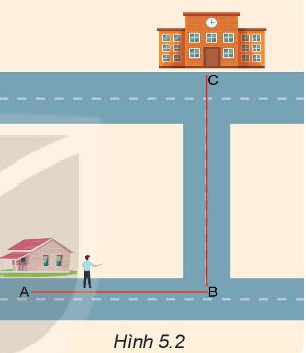 HƯỚNG DẪN VỀ NHÀ
Tìm hiểu nội dung mục IV
Hoàn thành bài tập trong SBT
Ôn lại kiến thức đã học
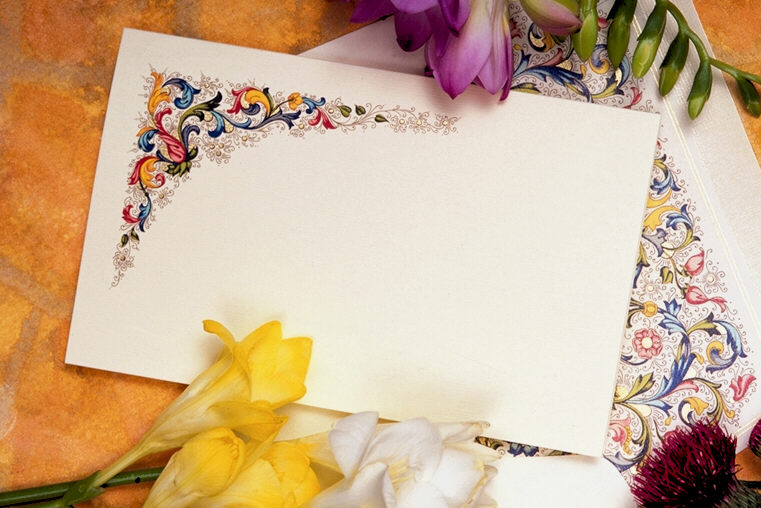 Cảm ơn quý thầy cô và các em!